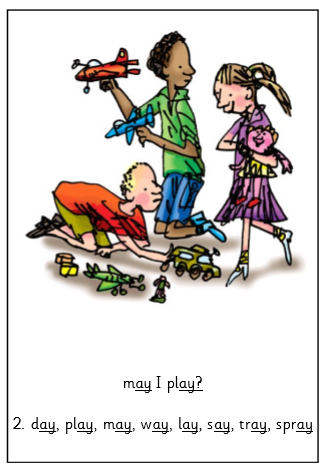 ay
may I play
Practice writing the ‘ay’ grapheme in the air with your finger:
Can you do one big?
One small?
One GIANT?
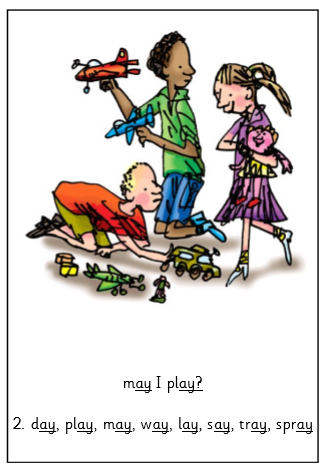 ay
may I play
Think of some words that have ‘ay’ in:
may
tray
play
stay
day
pray
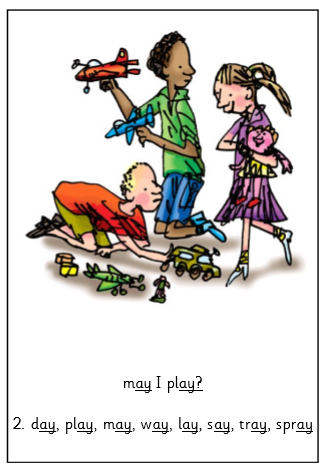 ay
may I play
Practise writing a line of ‘ay’ on a piece of paper or in a note book.

Don’t forget your finger spaces!

Challenge: Write the words ‘day’, ‘pay’, ‘say’, ‘may’ and ‘lay’.